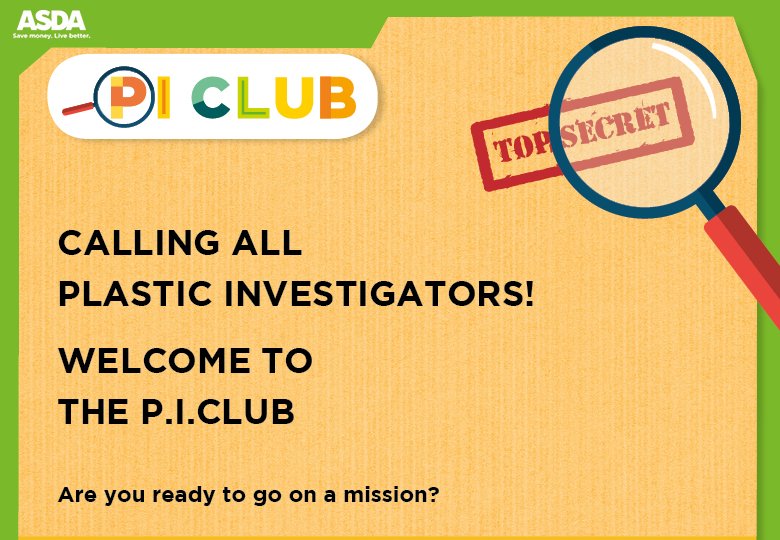 Calling all Plastic Investigators! Welcome to the PI Club!Are you ready to go on a mission?
[Speaker Notes: Start the assembly by telling pupils that they are about to join a special club – the PI Club – and go on a special mission as Plastic Investigators.]
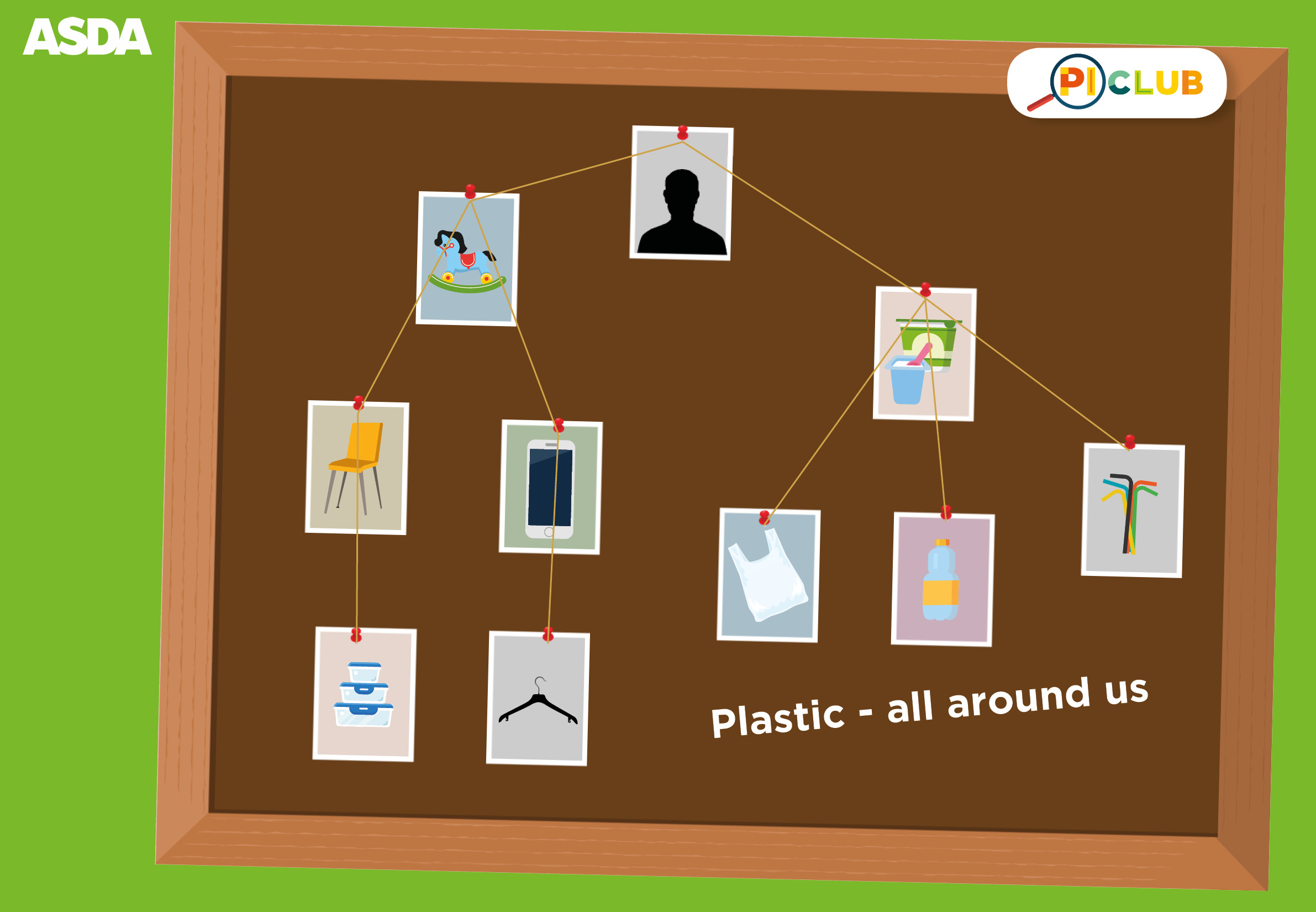 Plastic all around us
[Speaker Notes: Point out to the pupils that plastic is everywhere! 

Ask them to look around the room. What can they see that’s made of plastic?

Note a few examples from pupils then talk about some of the examples on the slide to illustrate how many of the objects we use in our everyday lives are made of plastic.]
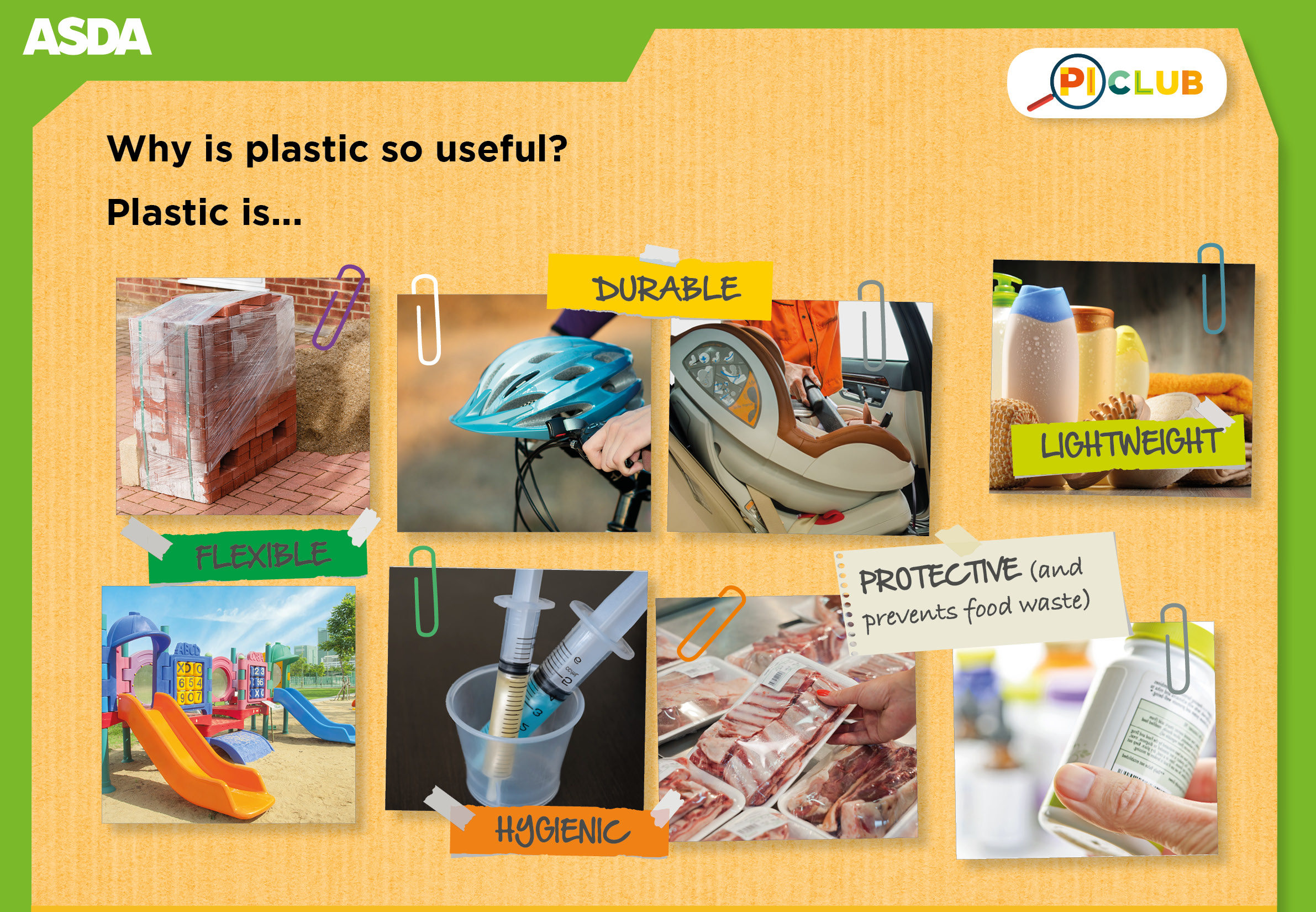 Why is plastic so useful?
Plastic is:
Flexible
Hygienic
Durable
Lightweight
Protective and prevents food waste
[Speaker Notes: Explain to pupils that there are lots of good things about plastic that make it an important, useful part of modern life. 

Plastic is flexible and can be moulded into unusual shapes. Look at the range of products made from plastic!
It is hygienic. Plastic can be treated by processes that make it ‘sterile’ and free from germs. Some plastics even include chemicals that stop bacteria from growing on them. 
Plastic is durable and lasts for a long time without changing. It also doesn’t break easily so is a safe choice for containers that might be used in bathrooms, at the beach or on the go.   
Plastic is lightweight; it doesn’t weigh as much as other materials. For example, plastic bottles weigh a lot less than glass ones, which means they use less fuel when they are transported around the world.
Plastic can be used to create a protective barrier. For example, it can be wrapped around products to stop them getting wet, damaged or, in the case of food, going off.

At the moment, plastic has properties that can’t be matched by other products.]
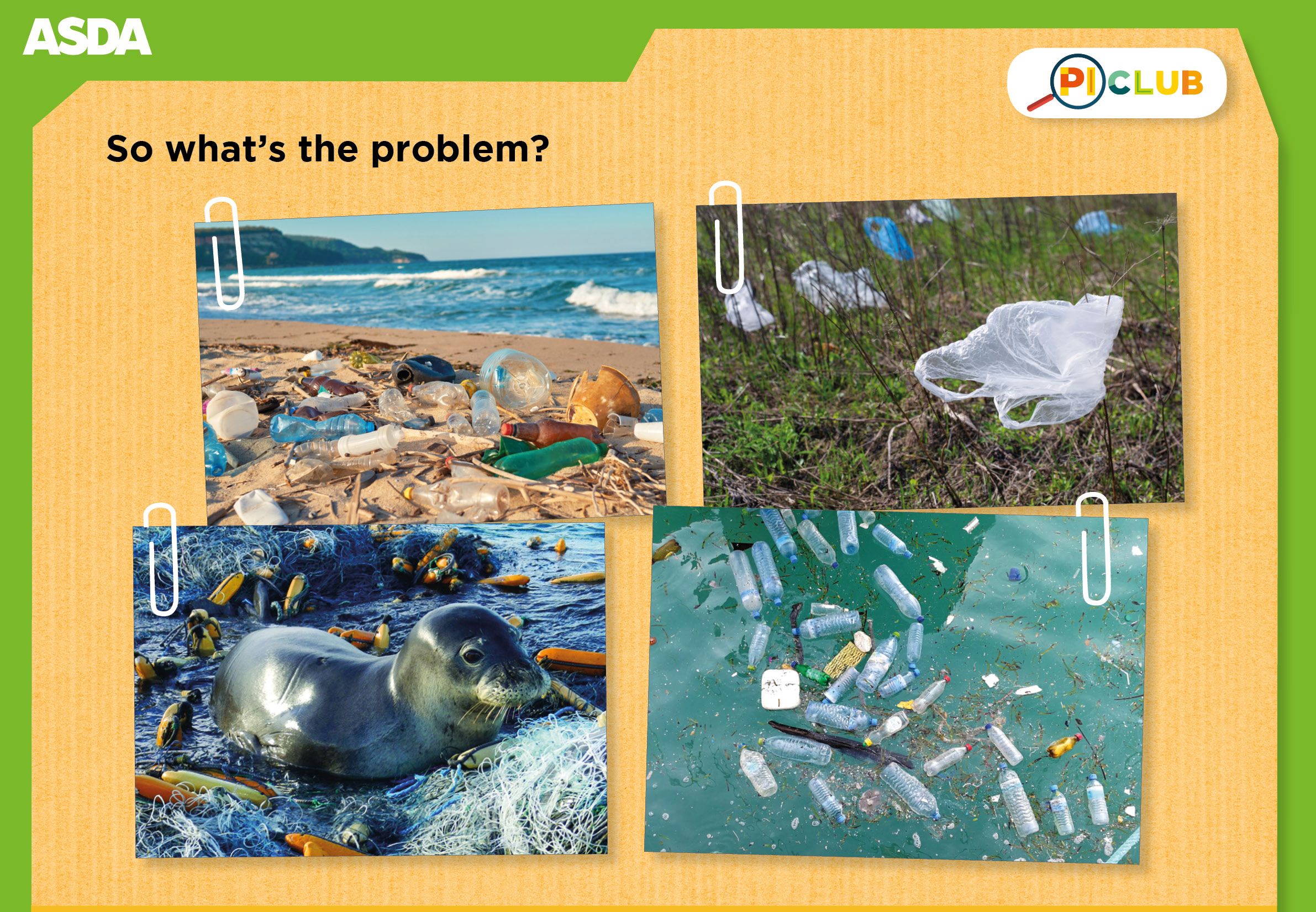 [Speaker Notes: Give pupils time to look at the photos.

Ask them:
What do you think these photographs show?
What plastic objects can you see?

There are huge amounts of plastic in the world and it’s thought that around 12 million tonnes of plastic enter the oceans every year. That’s a full rubbish truck every minute!]
60 trucks every hour!
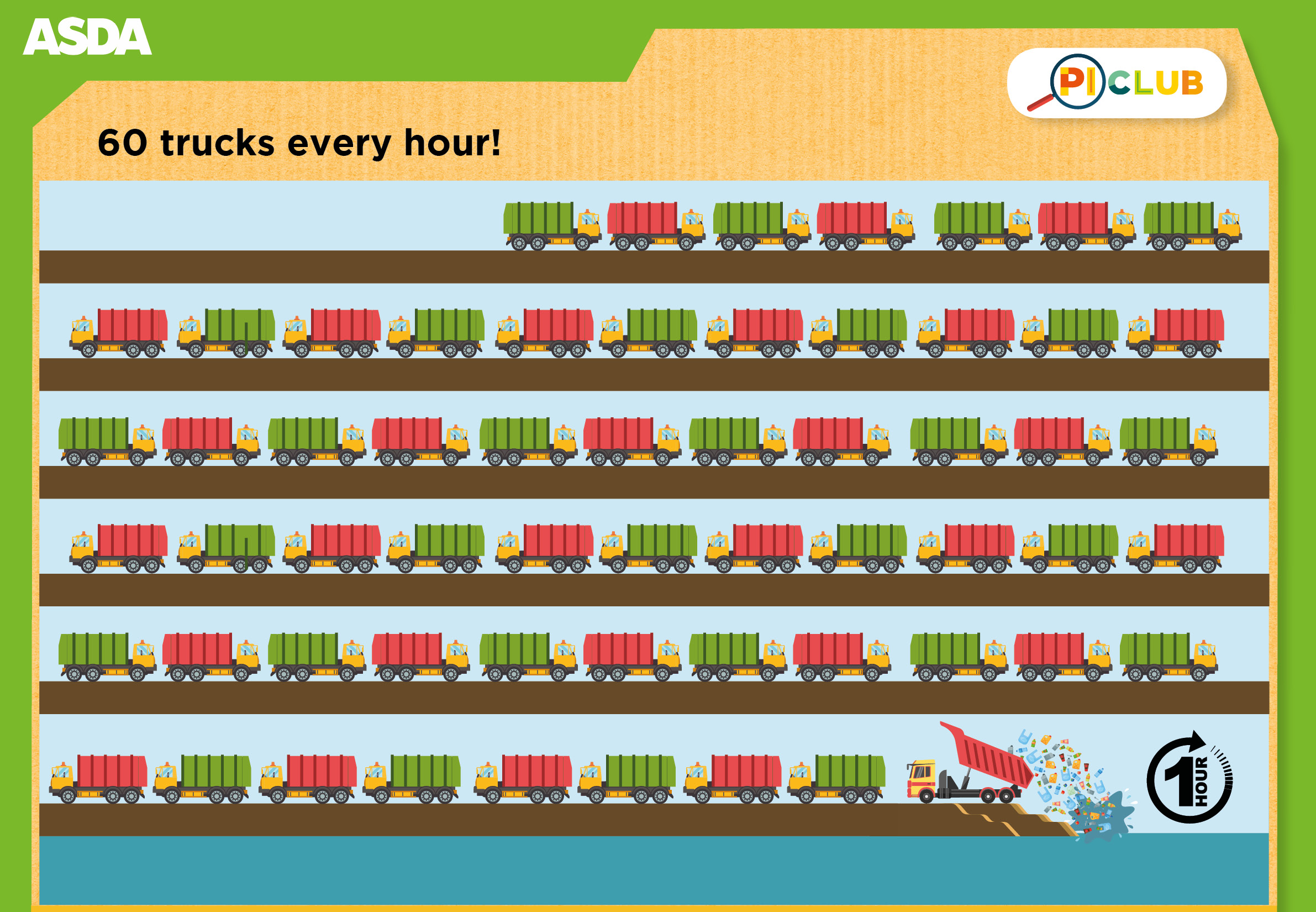 [Speaker Notes: That’s equivalent to 60 trucks of rubbish entering the oceans every hour!

Can anyone tell you how many rubbish trucks that is in a day? (Answer: 1,440)]
1440 trucks every day!
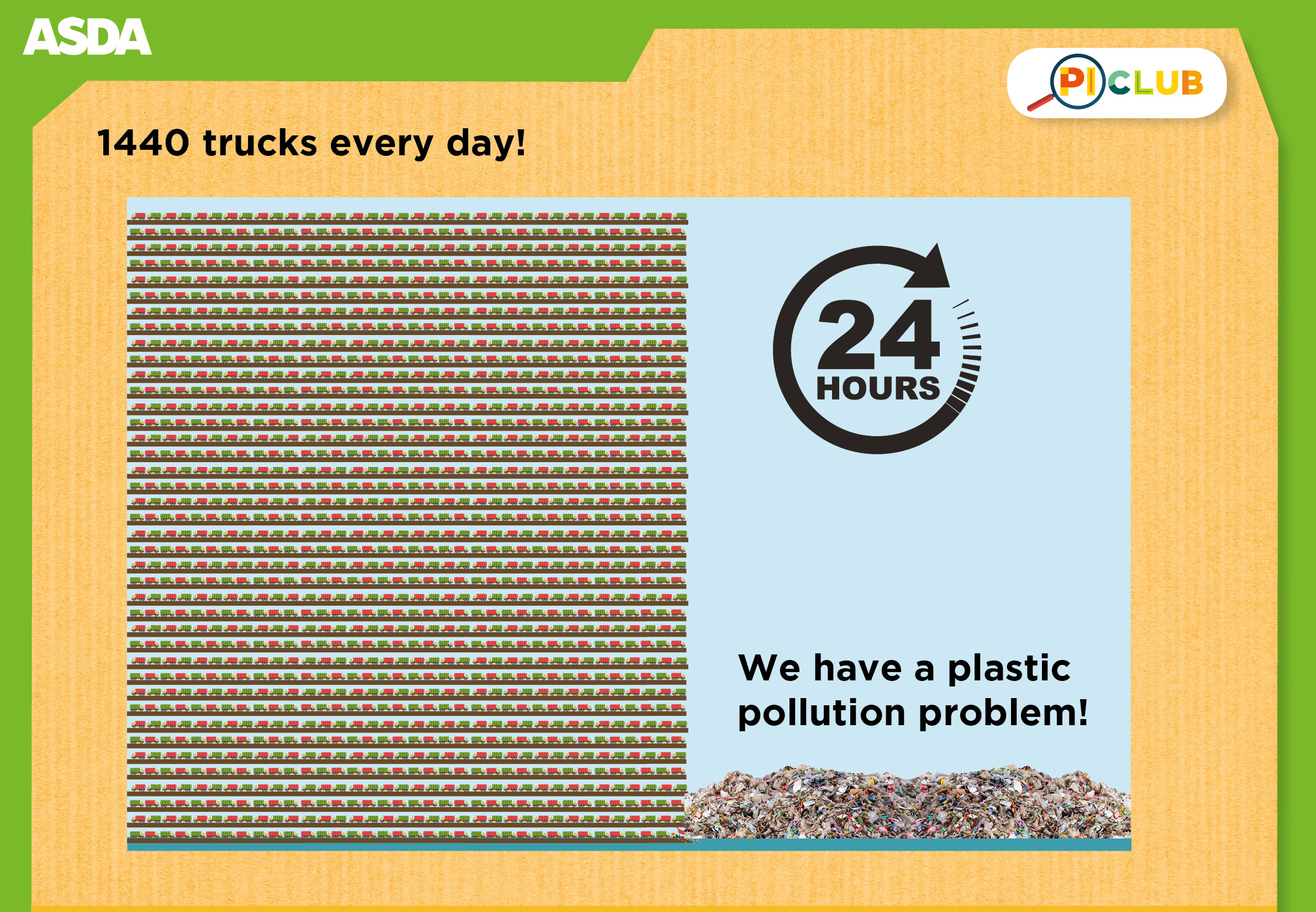 We have a plastic pollution problem!
[Speaker Notes: As you can see from this, the amount of plastic entering our oceans is huge. 

It’s being moved around the world on ocean currents and everywhere is affected, even places without people, such as the Arctic. Sea creatures like turtles are getting tangled up in plastic; sea birds are choking; and animals are dying because they think plastic is food and it gets trapped in their stomachs and kills them.]
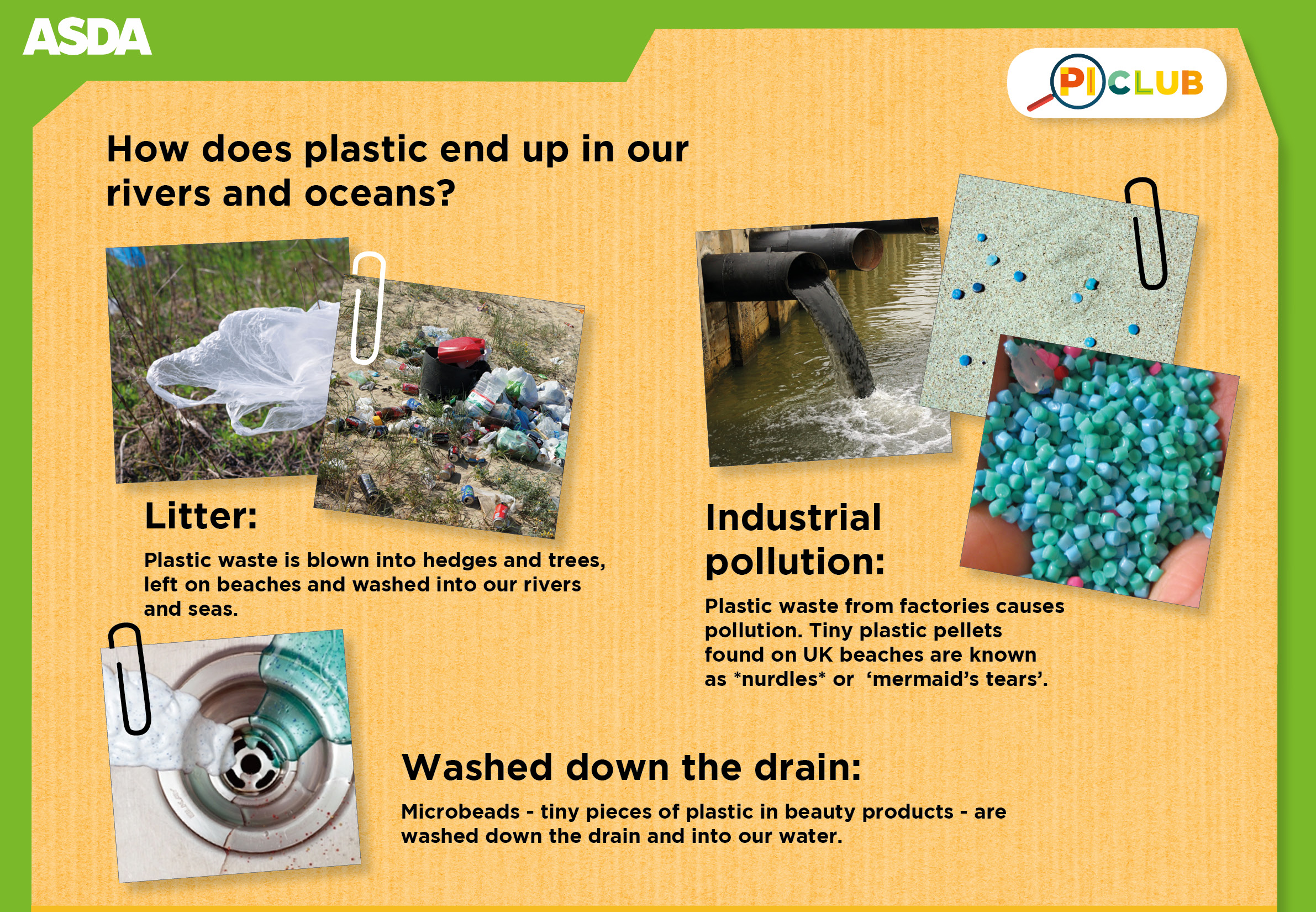 How does plastic end up in our rivers and oceans?
Industrial pollution
Plastic waste from factories causes pollution. Tiny plastic pellets found on UK beaches are known as *nurdles* or  'mermaid's tears'.
[Speaker Notes: But why is there so much plastic in our rivers and oceans? 

Often it’s because people drop litter and dump plastic waste. How many times have you seen plastic bottles dumped on the side of the road or plastic wrappers dropped on the ground? When people don’t put their rubbish in the bin, it can be blown by the wind into hedges and trees or washed by rain into drains and then into rivers and the sea. Many people who visit beaches leave behind bottles and food packaging. When people don’t take their rubbish with them when they leave, it’s washed straight into the sea.

Some plastic is washed down the drain because beauty products like shower gels, toothpastes and face scrubs contain tiny pieces of plastic called microbeads. These are so small that they can’t be filtered out at sewage works and stay in water. Glittery make-up can also contain tiny pieces of plastic that can’t be filtered. Microbeads have been banned in the UK, but they are still included in products in other countries.

Industrial pollution comes from plastic used in factories to make products or for packaging. Thousands of the tiny pellets of plastic used to make plastic products can be found on beaches around the UK. These are called (ADD) **nurdles or** mermaid’s tears.]
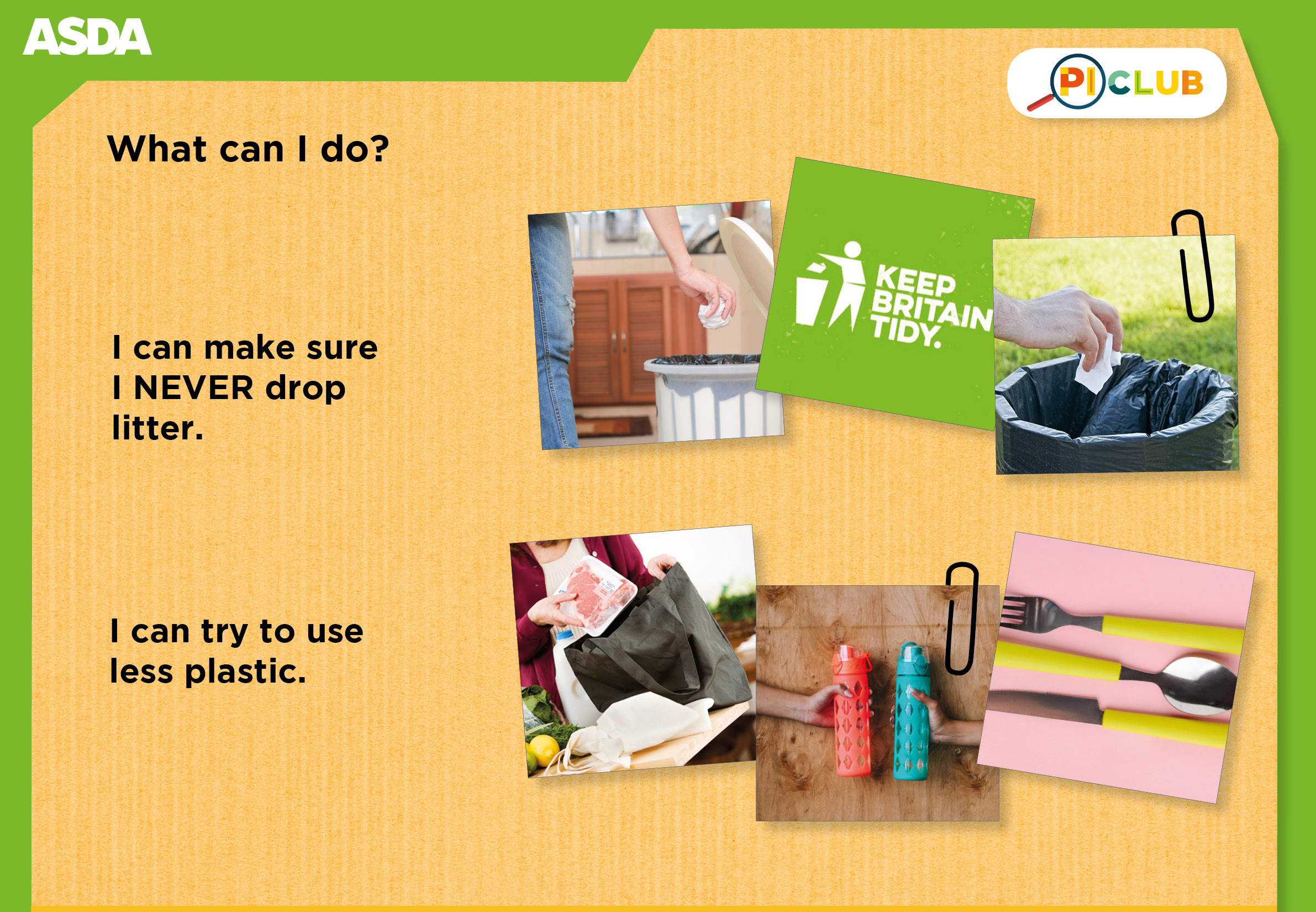 What can I do?
I can make sure I never drop litter.

I can try to use less plastic.
[Speaker Notes: So what can we all do? 

A simple action is to make sure we never drop litter. If we throw away our litter responsibly, it won’t be lying around to be blown or washed into the environment. 

We could also try to use less plastic. The best thing we could do for the environment is to reduce the amount of plastic we use. 

Ask pupils:
Who can think of ways to use less plastic?

Ideas might be to use reusable water bottles and your own shopping bags rather than plastic bags from shops. Or to avoid using plastic when a different material could be used, for example paper for packaging, reusable containers to store leftovers rather than wrapping them in clingfilm, paper straws instead of plastic.]
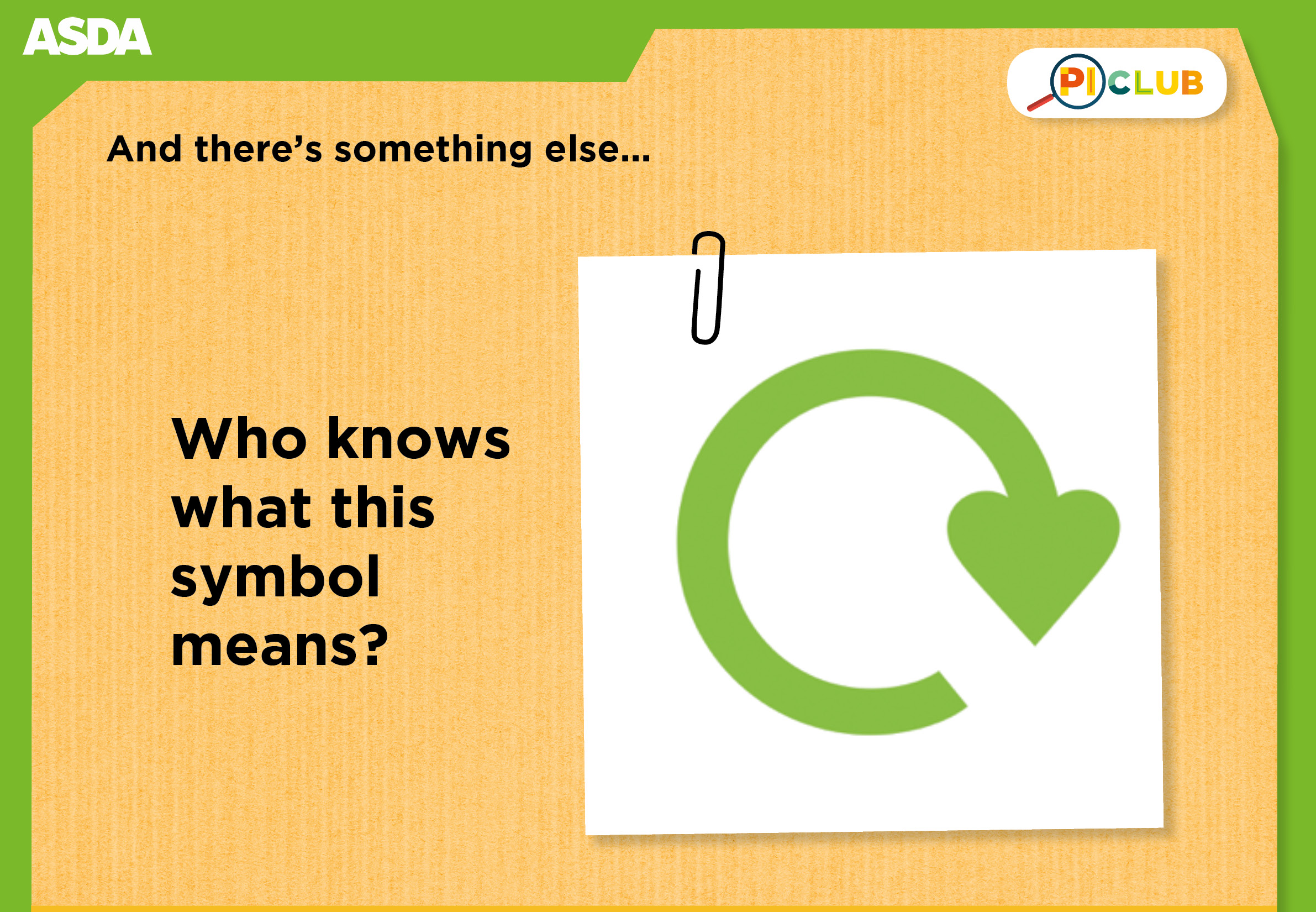 And there’s something else…Who knows what this symbol means?
[Speaker Notes: Explain to pupils that there’s one more important thing we can do to prevent plastic ending up in our oceans.

Ask:
Can anyone tell me what this symbol means? (It means that packaging can be widely recycled)
Have you seen it on products? Where have you seen it? (On packaging)

Explain that ‘recycling’ is when you turn used items into something new. Lots of things we use every day can be recycled.]
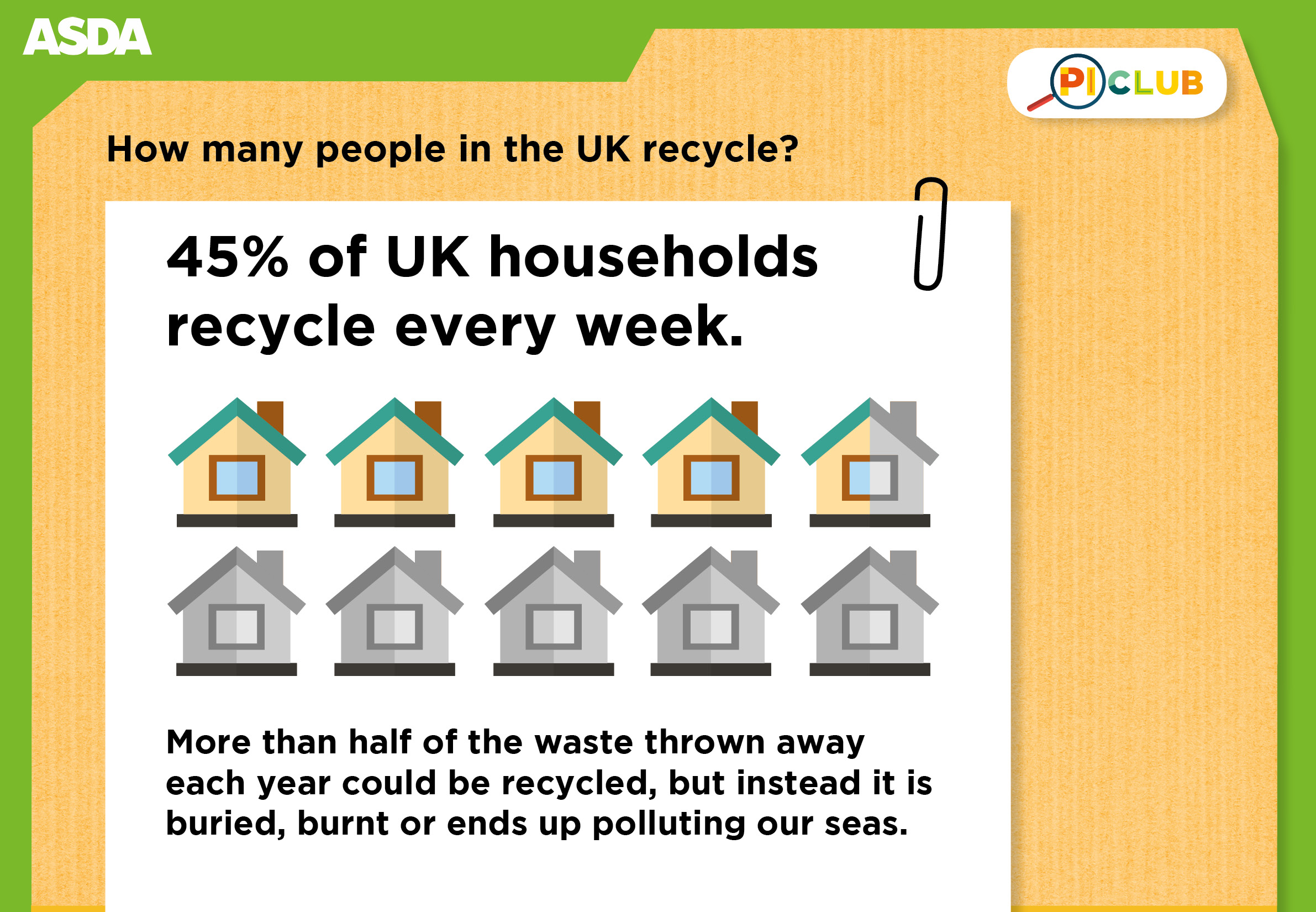 How many people in the UK recycle?
[Speaker Notes: Tell pupils that 45% of households in the UK recycle each week. That’s a lot of people, but it means that over half of UK households are throwing away things that could be recycled. Emphasise that more than half the waste thrown away each year could be recycled.]
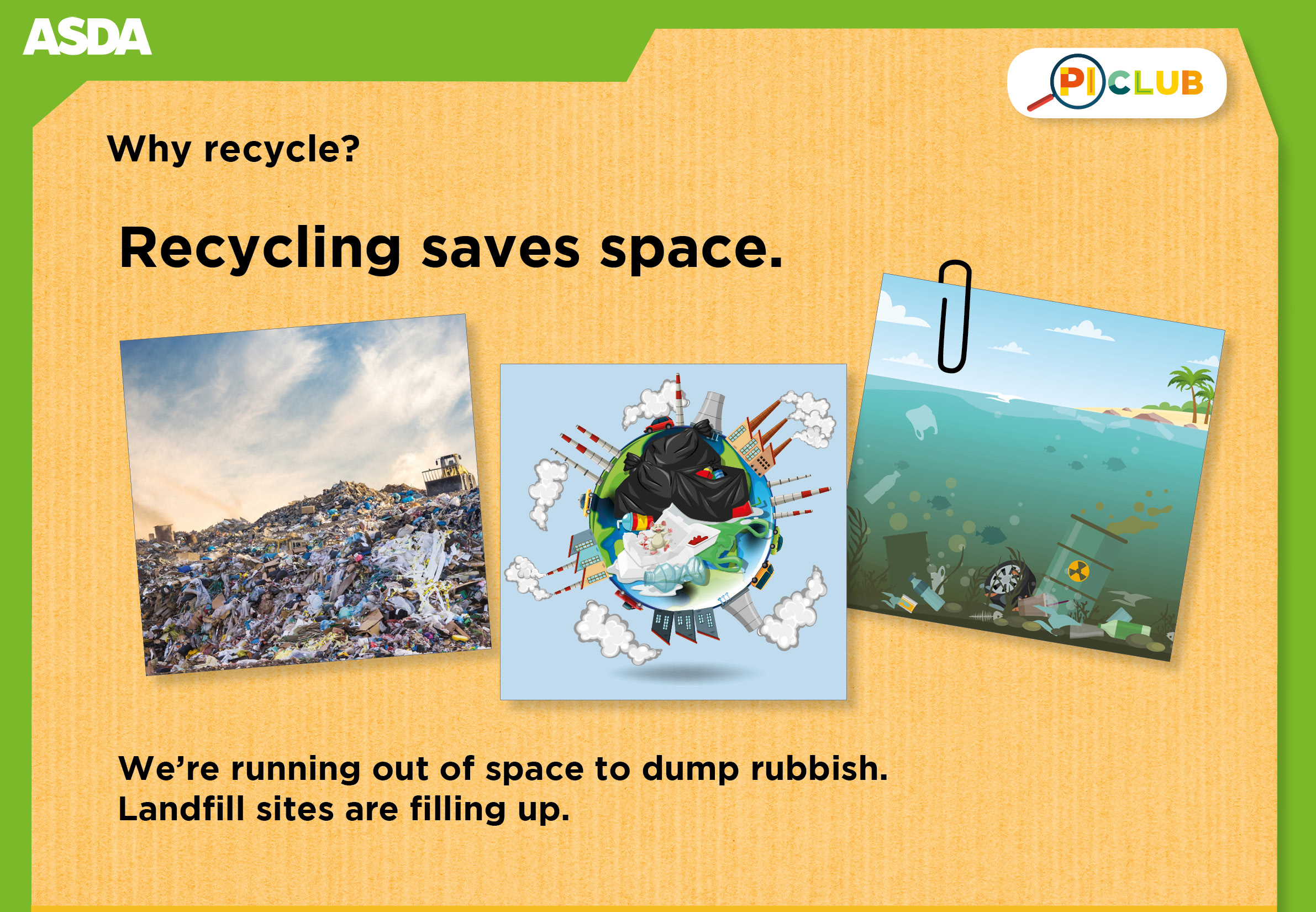 Why recycle?
[Speaker Notes: Why is it important to recycle? Explain to pupils that there are three big reasons. 

Firstly, rubbish that is not recycled is often buried in big holes in the ground called ‘landfill sites’. (If you have a landfill site locally, you could refer to it, to help children understand this concept.) 

Across the UK, these sites are filling up and no more are being opened. Sometimes our rubbish is put on ships and sent overseas, but other countries have too much rubbish as well and they don’t want to process our rubbish any more.]
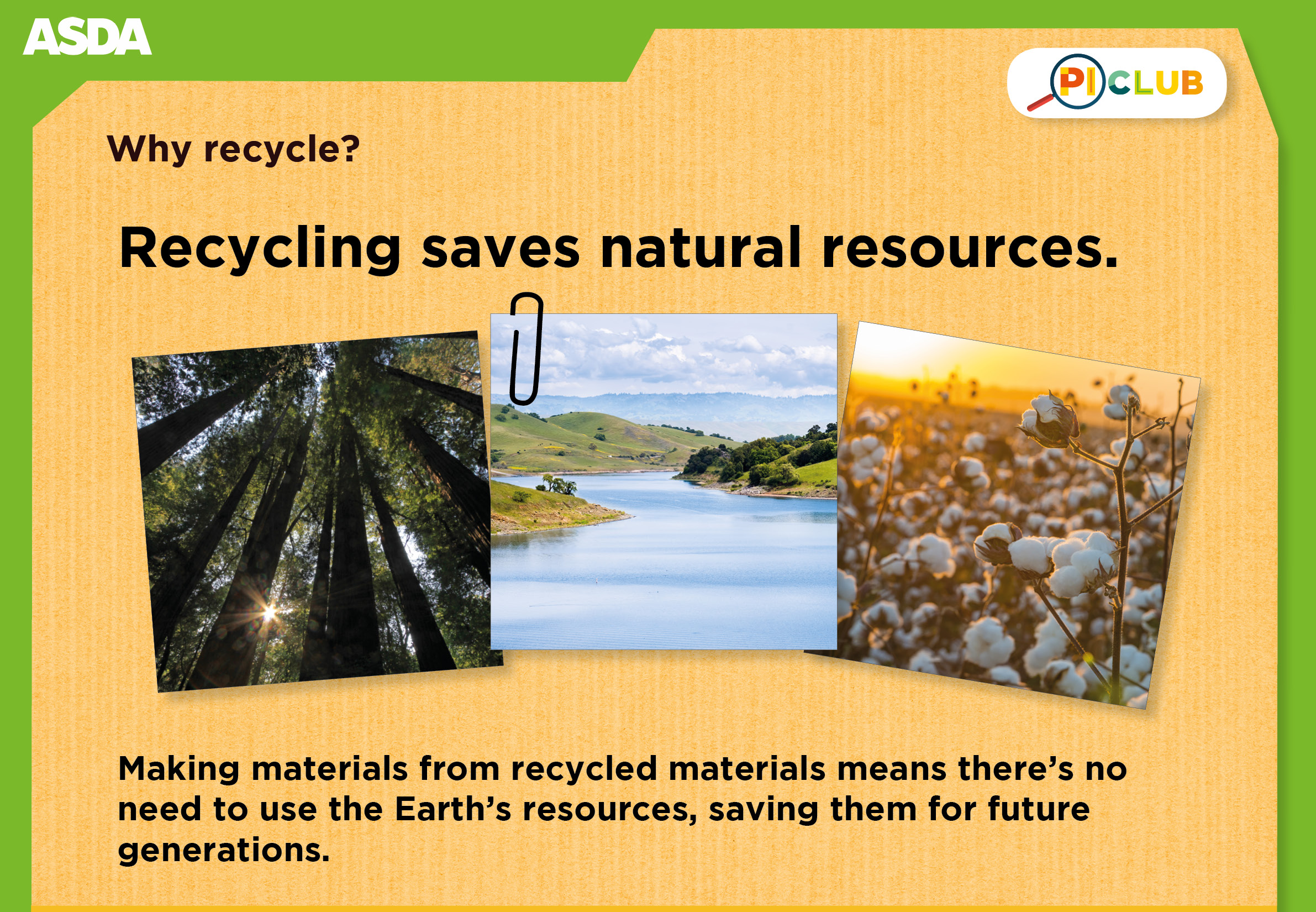 Why recycle?
[Speaker Notes: Secondly, recycling saves natural resources. 

Natural or ‘raw’ resources are things like wood, oil, cotton, minerals, metals, coal and rubber. Some of these raw materials, like minerals, metals and coal, are buried in the earth. There is a fixed amount of them and once they’ve all been used, no more will be made. If we use recycled materials where we can, the Earth’s resources can be saved for future generations to use.

Other raw materials, like wood, cotton and rubber, can be grown, but using them requires forests to be cut down or natural habitats to be disrupted, affecting animals and ecosystems.]
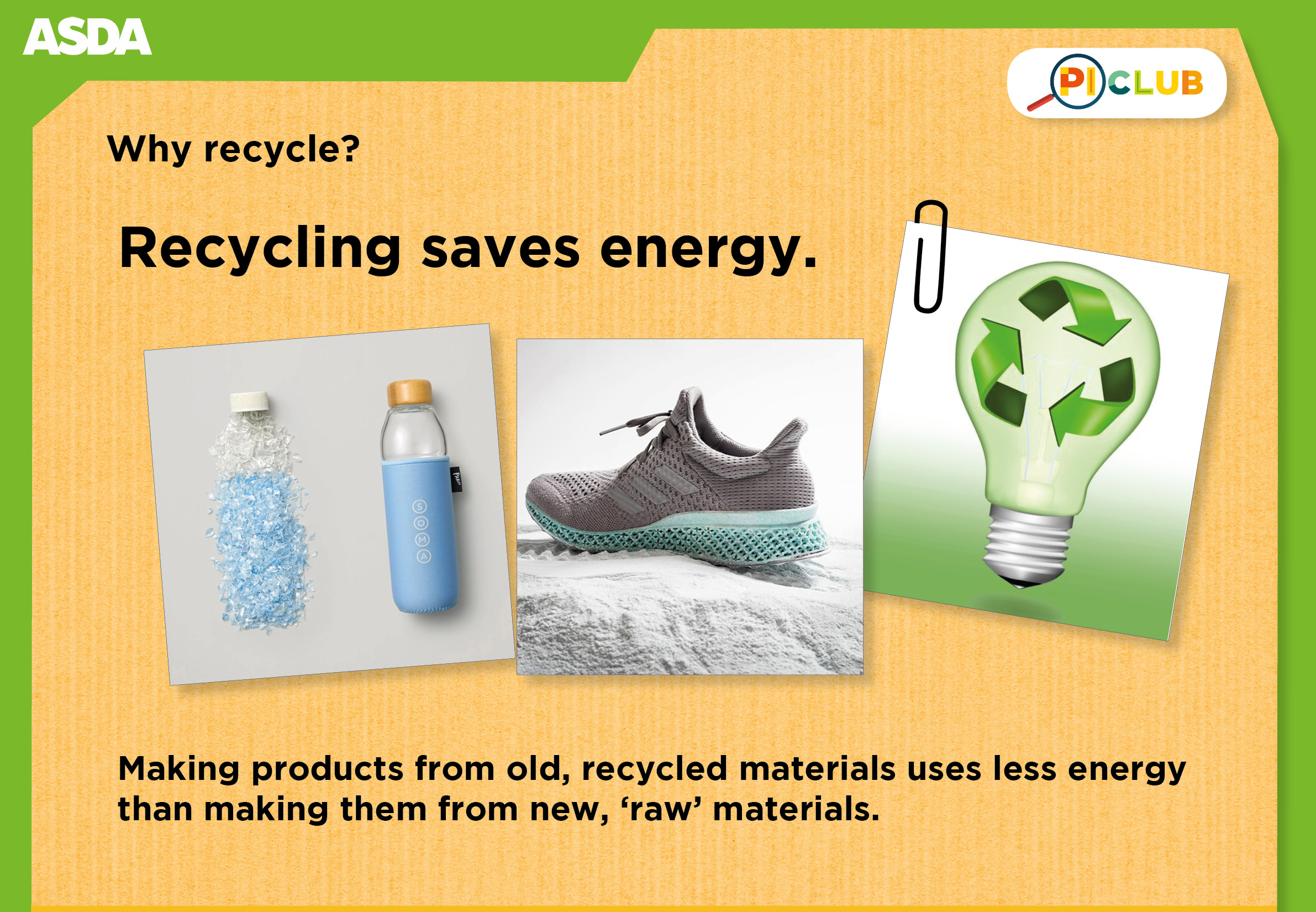 Why recycle?
[Speaker Notes: Finally, it takes a lot of energy to extract raw materials from the earth. 

Making products from old, recycled materials uses much less energy.

Using less energy has the added benefit of reducing the amount of greenhouse gases released into the air when fossil fuels are burnt. This helps to reduce air pollution and prevent climate change.]
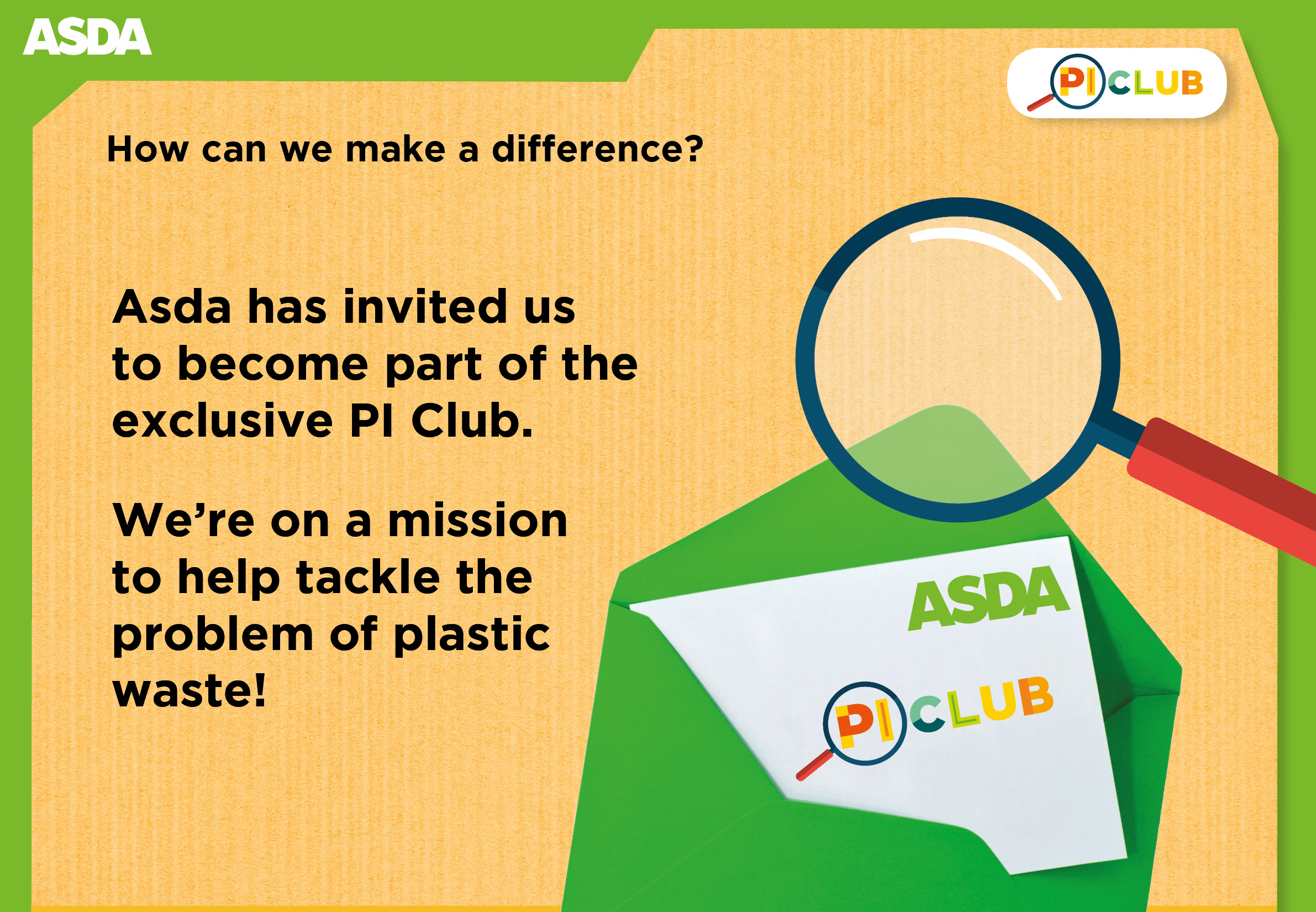 How can we make a difference?
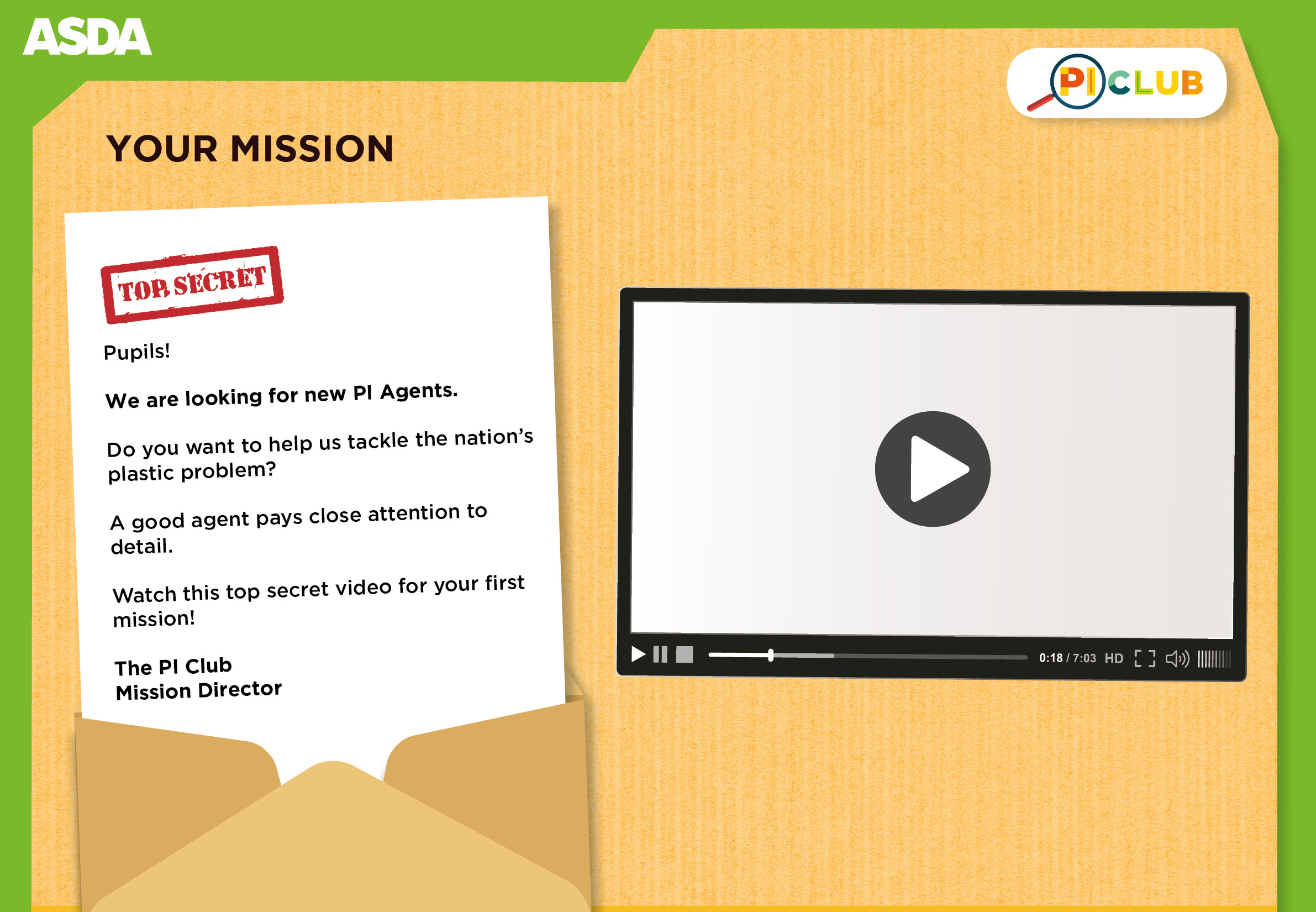 Your mission
[Speaker Notes: Read out the letter and then play the plastic recycling video, ((insert time of video)) which will introduce them to how plastic is used and recycled, and then give them their first mission.]
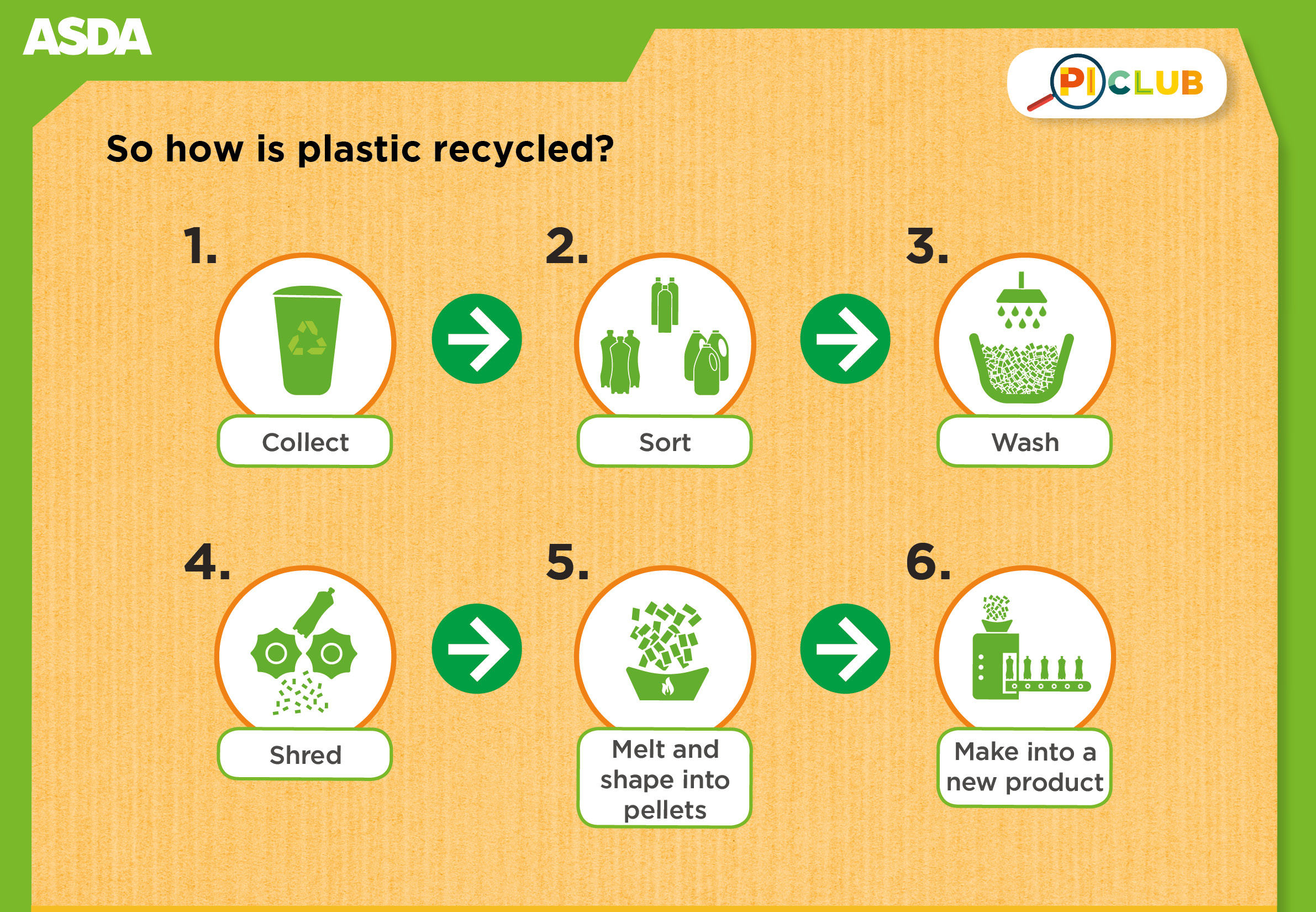 Video: ((add link here))
[Speaker Notes: Recap on the plastic recycling process with pupils to see what they have remembered. 

Step 1: Collection
The first step is collecting the plastic material to be recycled and taking it to the local recycling facility. We all have to put our plastic in the correct recycling bins! 
Step 2: Sorting
Machines sort the plastic, for example by type or colour.  
Step 3: Washing
The plastic is washed to remove dirt and anything not made from plastic, like labels, glue or leftover food. 
Step 4: Shredding
The plastic is shredded into lots of small pieces.  
Step 5: Reshaping into pellets
Finally, the shredded pieces are melted together to form plastic pellets. Then the exciting thing happens – these pellets are used to make new products!]
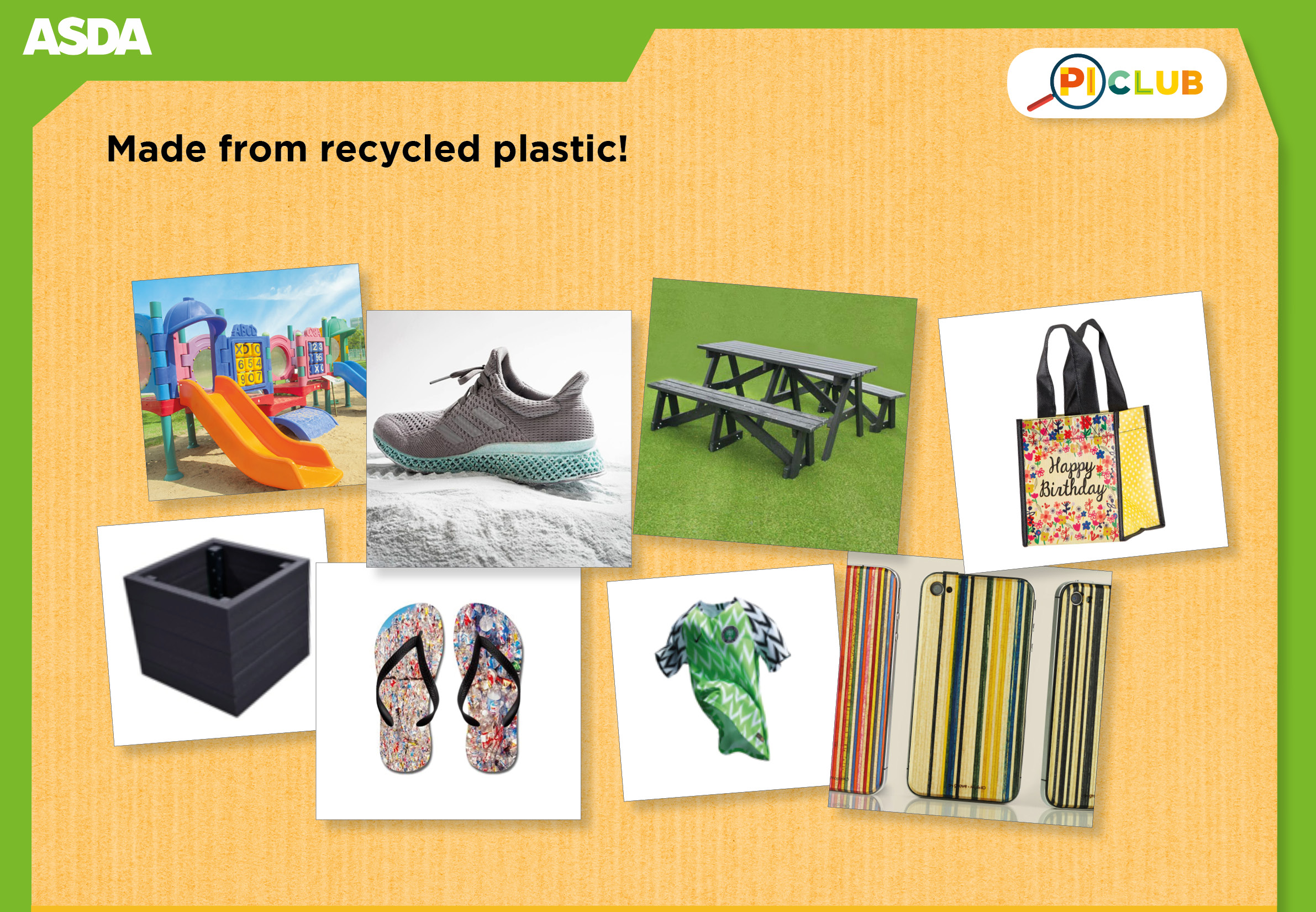 Made from recycled plastic!
[Speaker Notes: Explain to pupils that all the products on this slide have been made from recycled plastic. 

Ask them:
Do you think these products look good?
Would you have known that they were made from recycled plastic?]
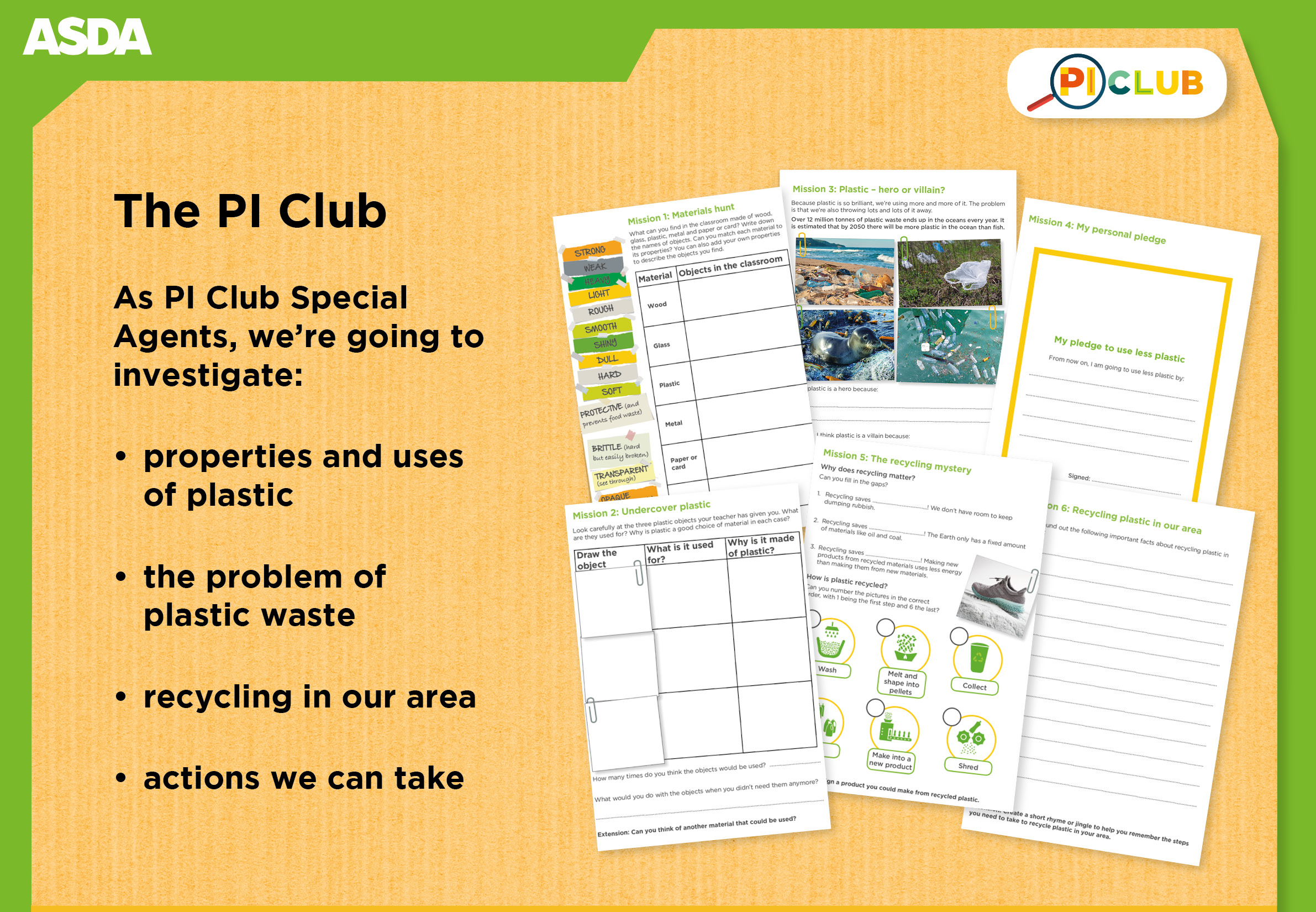 The PI Club
[Speaker Notes: Explain that as PI Club Special Agents, we all have a very special job.

We’re going to investigate plastic, the problems caused by plastic waste and how recycling helps. And then we’re going to identify actions we can take to help tackle the problem.]
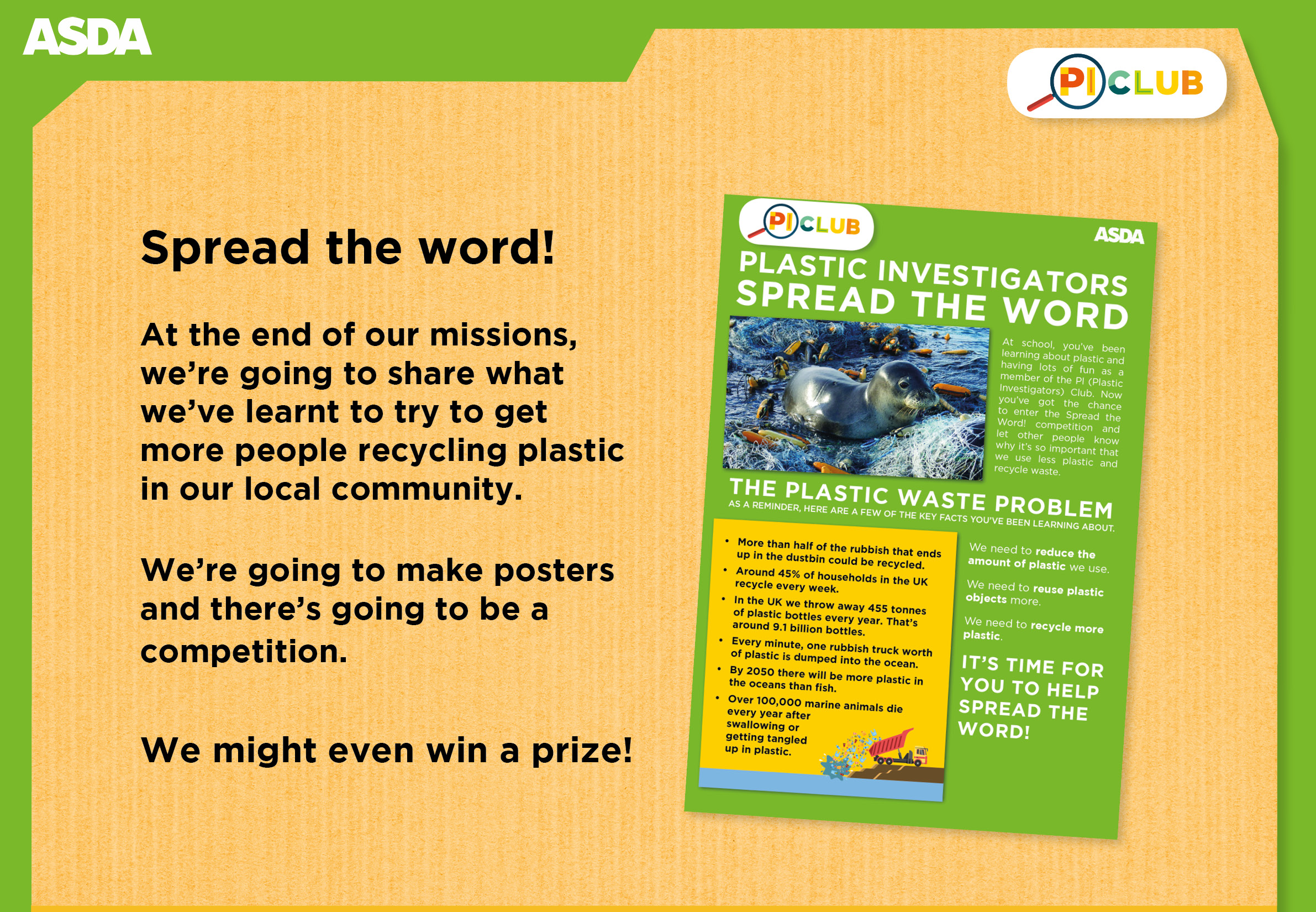 Spread the word!
[Speaker Notes: Note to teachers: you can find more information about the competition and all the great prizes available on the competition leaflet or by visiting ((link to Asda page on National Schools Partnership website))]
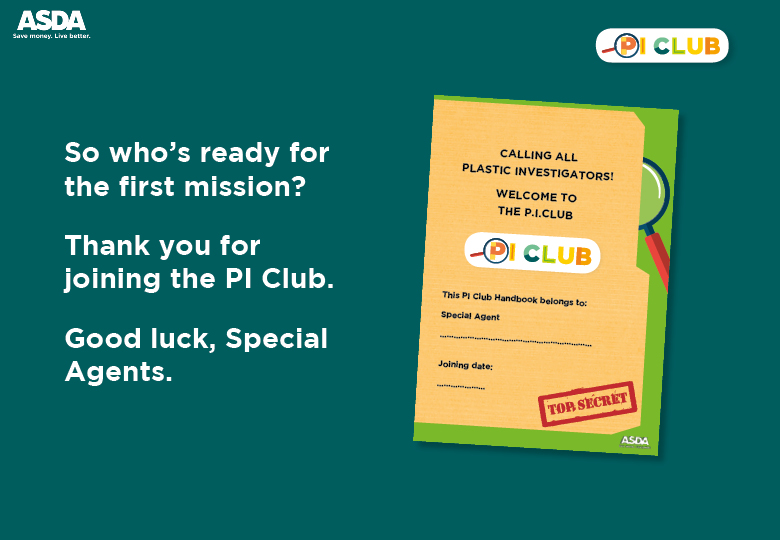 So who’s ready for the first mission?